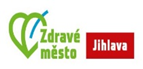 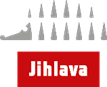 Rozdíly mezi léčebnými akomerčními dietami
RNDr. Pavel Suchánek
Zdravotní diety
Omezení složky ve stravě ze zdravotních důvodů
Léčebná dieta – 12 léčebných diet 
Dieta s omezením soli – vysoký krevní tlak, s omezením bílkovin – onemocnění ledvin, bezezbytková dieta – onemocněn střev…
Dieta redukční, diabetická…
Omezujeme sodík, omezujeme cukry a sacharidy, tuky, bílkoviny, vlákninu….
Omezen konkrétn složky, nebo složek má zdravotní důvod
Alergie a intolerance
Zvyšuje se počet lid s potravinovými alergiemi a intolerancemi
Tito lidé mají zdravotní problém s potravinami 
Stále více lidí hledá „alternativu“ k běžně složenému jídelníčku
Tito lidé chtějí změnu v únavě, hubnout apod. Nemají zdravotní důvod ke změně jídelníčku
Alergie na potraviny versus potravinová intolerance 
Jednoduché rozdělení je v tom, že potravinové alergie jsou imunologickým mechanismem. 
Jedná se tedy o nesprávnou imunitní odpověď na antigen/alergen, což je téměř, téměř výhradně, bílkovina.
Klasická alergie, která se projeví při styku s určitou potravinou, je charakteristická okamžitou a často silnou reakcí imunitního systému. 
Mezi příznaky potravinové alergie patří vyrážky, kýchání, podrážděná pokožka, otoky, rýma, únava, průjem a zvracení.
Alergie
Obvykle se tyto příznaky objeví v průběhu několika minut po konzumaci, případně styku s danou potravinou, i když se mohou opozdit i o několik hodin.
Potravinovou alergií trpí přibližně 3-6 % populace, více žen než mužů, více, dětí než dospělých. Nejvyšší výskyt je udáván v kojeneckém věku, kde dosahuje až 8%. 
Diagnostikovaná je u přibližně 2,5 % populace. 
Výskyt potravinových intolerancí je zmapován méně, přibližně jimi trpí kolem 3-5% populace.
 Potravinová averze (jakákoli negativní reakce na potraviny) je nejčastější a zejména u dospělých je udávána až 14 %.
Mezi nejčastější případy patří potravinové alergie na arašídy, ořechy (mandle a para ořechy), vejce, mléko, ryby a korýše. Při styku s původcem potravinové alergie tělo produkuje specifické protilátky (IgE) na „potlačení” alergenů těchto potravin, a po zkonzumování daného jídla imunitní systém zareaguje uvolněním histaminu a dalších přirozeně se vyskytujících chemických látek v těle. 
Alergické reakce na potraviny se mohou značně lišit v závažnosti, přičemž některé z nich mohou být i smrtelné.
Je potravinová alergie či intolerance léčitelná?
Zkušenost - nežádoucí reakce na dané potraviny v průběhu let proměňují či mizí
V současné době je však potravinová alergie onemocnění, které není vyléčitelné. 
Klíčová je eliminační dieta s vyloučením potraviny/potravin, jakékoli podávané léky mají jen podpůrnou úlohu.
Z některých druhů potravinové alergie skutečně většina pacientů vyrůstá, tedy trpí jí v dětském věku a do dospělosti problémy vymizí. 
Týká se to zejména alergie na mléko, vejce a pšeničnou mouku. Naopak alergie na ořechy, arašídy, ryby, mořské plody a semena bývá u většiny pacientů celoživotní.
V dnešní době se stále častěji mluví o škodlivosti lepku. Bezlepkovou dietu drží čím dál tím více lidí, nicméně jen u některých z nich je to životní nutnost v důsledku onemocnění, které se nazývá celiakie. 
Celiakie celosvětově postihuje 1 % obyvatelstva, v ČR postihuje jednoho jedince ze 150.
Jedná se o autoimunitní onemocnění vyvolané kombinací mnoha faktorů – vliv prostředí včetně lepku a genetické dispozice. V současné době je jedinou účinnou léčbou bezlepková dieta. Její dodržování musí být celoživotní, neboť celiakie není zatím onemocněním jinak léčitelným. Nejedná se však o alergii, jak se mnozí mylně domnívají.
V posledních letech došlo k nárůstu počtu alergických pacientů geometrickou řadou. Podle nejnovějších statistik je alergický každý čtvrtý člověk.
Riziko potravinových alergií u dítěte činí asi 50 %, pokud jeden z rodičů prokazuje přecitlivělost na určitou potravinu, a 67-100 % v případě přecitlivělosti obou rodičů.
Je potravinová alergie či intolerance léčitelná?
Je proto vhodné, pokud rodiče o svých alergiích vědí, upravit stravování matky v těhotenství tak, aby nedocházelo k senzibilizaci dítěte už v děloze. 
V průběhu prvního roku života dochází k navození tzv. orální tolerance, tedy k tomu, že organismus na potraviny nereaguje alergickou reakcí. Jednou z možností, která je v posledních letech velmi diskutována, je možný preventivní vliv zavádění příkrmů do kojeneckého jídelníčku.
V dnešní době má 70 % pacientů s potravinovou alergií i alergii pylovou. Nejčastějšími alergeny jsou kravské mléko, ořechy, mák, ryby, sója, pšenice, mořští korýši a cizokrajné ovoce.
Při stravování alergiků mají negativní význam potravinová aditiva a doplňky (potravinová barviva, umělá sladidla, chemické přísady šumivých nápojů, vitaminových přípravků, léků), které jsou často primárním spouštěčem alergické reakce. 
Přídatné látky se používají proto, aby zamaskovaly laciné náhražky používané místo dražších přírodních surovin.
Intolerance
Intolerance je snížená nebo chybějící schopnost strávit určitý druh potravy (nebo její část) a jde o nedostatek nebo úplnou absenci trávicích enzymů. 
Tyto enzymy jsou látky produkované trávicí soustavou a žlázami s vnitřní sekrecí – nacházejí se například ve slinách, žaludečních šťávách, žluči a sekretu vylučovaném slinivkou břišní. 
Potravinové intolerance jsou tedy dané nedostatkem enzymu pro štěpení dané látky, kupříkladu nesnášenlivost laktózy nebo jiných cukrů, což zpravidla vyvolává nejrůznější břišní diskomfort. 
Dále se může jednat o nesnášenlivost histaminu v potravě, tzv. histaminovou intoleranci.
Příznaky intolerance
Někteří lidé mohou například trpět nesnesitelnými bolestmi hlavy, zatímco jiní trpí nadýmáním, migrénou, častou únavou nebo mají kožní či respirační potíže.
Intolerance
Nežádoucí reakce po pozření nevhodné potraviny vznikají jinak než při alergii. 
Příznaky se liší podle druhu potravinové intolerance. 
První se objevují obvykle 15-60 minut po pozření nadměrného množství netolerované potraviny. Intenzita příznaků je pak závislá na nedostatku rozhodujícího enzymu, kolik ho v těle chybí.
K vyvolání potíží je obvykle potřeba větší porce dané potraviny – i to odděluje intoleranci od potravinové alergie. 
U alergie stačí minimální množství a dostaví se obtíže.
Některé národy mají dokonce genetickou dispozici k tomu, že v určitém věku přestane jejich organismus produkovat různé druhy enzymů. 
Například  pokles laktázy nastává (enzymu, který se podílí na trávení laktózy) v tenkém střevě u 70 % populace ve věku 2-5 let, a to celosvětově. 
Schopnost trávit mléčný cukr se týká asi 25 milionů Evropanů – důvod je celkem jasný, přivykli jsme si na jiný druh stravy, než je mateřské mléko. 
Právě v případě nesnášenlivosti laktózy jde o nejčastější genetické postižení, se kterým jen těžko něco uděláte. 
Kromě genetiky je příčinou potravinové intolerance také porucha nebo snížení činnosti některého orgánu, který produkuje enzymy (slinivka, játra, tenké střevo).
Typy laktózové intolerance
Vrozená laktózová intolerance: zde mluvíme o stavu, kdy tělo nedokáže trávit laktózu již od narození. Jde o velmi vzácný typ laktózové intolerance.
Primární laktózová intolerance: jde o nejčastější typ, kdy se s věkem postupně snižuje produkce laktázy v těle.
Sekundární typ laktózové intolerance: zde je na vině nějaké jiné poškození či onemocnění trávicího traktu, které urychluje průchod tráveniny tenkým střevem, čímž dochází ke znemožnění jejího úplného strávení.
Tvorba laktázy v organismu je nejvýše zachována v severozápadních zemích Evropy, například v Dánsku se udává, že laktózovou intolerancí trpí jen 4 % populace.
S laktózou si příliš nerozumí v asijských zemích jako je např. Jižní Korea, Vietnam nebo Thajsko. Laktózovou intolerancí zde trpí téměř každý.
Podobně špatně je na tom také Subsaharská Afrika, kde laktózovou intolerancí trpí více než 80 % místní populace.
Důležité je určit si “prahovou hodnotu” laktózy, jejíž konzumace vám ještě nedělá potíže.
Histaminová intolerance
Histaminová intolerance vzniká narušením rovnováhy mezi tvorbou a eliminací histaminu v organismu.
Mezi nejčastější projevy patří nevolnost a bolest břicha a hlavy.
Při histaminové intolerance omezte potraviny bohaté na histamin a nápoje, které mohou k histaminové intoleranci přispívat.
Podle některých odhadů asi jeden člověk ze sta trpí histaminovou intolerancí. Jelikož jsou ale příznaky tak různorodé, skutečnost může být úplně jiná, některé výzkumy tak odhadují, že to může být až třikrát tolik.
Histaminová intolerance
Histamin patří mezi látky, které se v lidském těle tvoří zcela přirozeně. 
Uvolňují ho buňky imunitního systému (především žírné buňky a bazofily) a má typicky lokální účinky. Histamin má za běžných podmínek mnoho společného s alergiemi, protože právě uvolnění histaminu z buněk imunitního systému způsobuje projevy alergické reakce. 
Odtud také pochází název pro skupinu léčivých látek – antihistaminika – která jsou alergikům podávána (např. Zyrtec obsahující cetirizin).
Existují dva možné způsoby, jak se histamin dostane do systémového oběhu:
Vlastní produkce buňkami imunitního systému. Ta je u zdravého člověka regulována, případně jeho zvýšené uvolňování je typické u alergiků.
Konzumace potravin a nápojů. Histamin se může vyskytovat také v některých potravinách či nápojích, odkud může být skrze enterocyty vstřebán do lidského těla.
Histaminová intolerance: když regulace histaminu nefunguje
Aby byla rovnováha dokonána, musí v lidském těle histamin také někde zanikat. Za regulaci histaminu v organismu jsou zodpovědné především dva enzymy:
DAO (Diamin Oxidáza) je hlavní enzym, který histamin rozkládá na imidazol‑4‑acetaldehyd.
HNMT (Histamin‑N‑Methyltransferáza) reguluje hladinu histaminu v cytosolu buněk.
Celá problematika histaminové intolerance se v podstatě točí okolo enzymu DAO, protože právě jeho snížená aktivita, tj. neschopnost vypořádat se s nadbytkem histaminu ze stravy, je hlavní příčinou intolerance na histamin. DAO funguje ve střevech jako bariéra, která u zdravého člověka brání nadbytečnému průchodu histaminu do organismu.
Histaminová intolerance
Histaminová intolerance se v některých aspektech podobá laktózové intoleranci. 
Ženy se s histaminovou intolerancí musí vypořádat častěji
Snížená aktivita DAO může být důsledkem genetického polymorfismu, nemocí či užíváním některých léků. Empirické pozorování také ukazuje, že s histaminovou intolerancí se častěji potýkají ženy v porovnání s muži (čtyři z pěti případů jsou ženy), ačkoliv příčina tohoto fenoménu stále není známá.
Zajímavostí je, že aktivita DAO u žen závisí také na fázi menstruačního cyklu, přičemž během luteální fáze je aktivita vyšší než během folikulární fáze. 
Někteří odborníci z toho vyvozují, že v některých případech může být bolestivá menstruace právě důsledkem snížené aktivity DAO.
Situace se však dramaticky mění v průběhu těhotenství. Jelikož placenta je významným producentem právě enzymu DAO, příznaky histaminové intolerance během těhotenství prakticky mizí.
Histaminová intolerance
Projevy histaminové intolerance jsou způsobeny dvěma základními cestami:
Snížená aktivita DAO je hlavní příčinou histaminové intolerance, protože v takovém případě organismus ztrácí schopnost vypořádat se s nadbytkem histaminu.
Nadbytek histaminu ve stravě je však dalším přiléváním ohně do již vzniklého problému, protože dokud v těle není histaminu nadbytek, problémy se neprojevují.
Ovlivňovat projevy histaminové intolerance tedy můžeme dvěma různými způsoby: 
(1) regulací množství histaminu ve stravě nebo (2) regulací aktivity diamin oxidázy. 
Pokud trpíte histaminovou intolerancí, existují v praxi 3 nejčastější způsoby, jak můžete projevy ovlivňovat:
Histamin ve stravě. Pokud vyloučíte potraviny bohaté na histamin, můžete dramaticky snížit nepříjemné projevy histaminové intolerance.
Regulace aktivity enzymu DAO. Některé potraviny či léky mají přímý vliv na aktivitu tohoto enzymu, který pomáhá zbavovat se přebytečného histaminu.
Další biogenní aminy ve stravě. Ačkoliv na první pohled nevinné, i ty mohou mít vliv na projevy histaminové intolerance.
Histaminová dieta
Histamin ze stravy se v těle chová podobně jako histamin, který se v těle vytvoří řízeně. Limitovat příjem histaminu ze stravy je následně velmi účinným způsobem, jak projevy histaminové intolerance minimalizovat.
Mezi potraviny, které byste měli při histaminové intoleranci ve svém jídelníčku omezit, patří:
Konzervované ryby (sardinky, makrela, tuňák)
Tvrdé dlouho zrající sýry (parmezán, Grana Padano)
Uzené produkty z masa, sušené šunky (párky, pršut, masové konzervy)
Polotvrdý zrající sýr (ementál, gouda)
Některé ryby a mořské plody (makrela, losos, slávky, mušle)
Některé druhy zeleniny (rajčata, zelí, špenát)
Citrusové druhy ovoce (kiwi, pomeranč)
Fermentované potraviny (tofu, kombucha, sojová omáčka, natto)
Naopak doporučené je čerstvé maso, vejce, pečivo, rýže, těstoviny, brambory, ovesné vločky, čerstvý sýr, jogurty a většina druhů čerstvého ovoce a zeleniny. Obecně však preferujte čerstvé potraviny, jelikož způsob a délka skladování mají na obsah histaminu v potravinách dramatický vliv.
Histaminová dieta
2. Regulace aktivity enzymu DAO
Spoustu škody dokážou napáchat i potraviny, které samy o sobě žádný histamin neobsahují. Problém ovšem je, pokud ovlivňují mechanismy, které se s histaminem vypořádávají. Nejčastěji zmiňovaným škůdcem je alkohol, který snižuje aktivitu diamin oxidázy a tím i kapacity organismu vypořádat se s nadbytkem histaminu. Alkohol navíc může stát za stimulací uvolňování dalšího histaminu z vlastních buněk, čímž prohlubuje problém ještě jednou tolik.
Alkohol však není jedinou látkou, která má na DAO vliv. Vedle něj aktivitu DAO snižují také léčivé látky jako acetylsalicylová kyselina (Aspirin), ibuprofen (Ibalgin, Brufen, Nurofen) nebo N‑acetylcystein (ACC). Podle odhadů až 20 % Evropanů užívá pravidelně léky, které mohou snižovat aktivitu DAO a tím přispívat k histaminové intoleranci.
3. Další biogenní aminy ve stravě
Možná vás napadlo, proč mezi výše zmíněnými potravinami není problém maso či zelenina v čerstvém stavu, ale v konzervovaném, uzeném či fermentovaném stavu již ano. Odpověď nabízí právě biogenní aminy. Ty totiž vznikají v potravinách obsahujících bílkoviny typicky bohaté na aminokyseliny histidin, tyrosin, tryptofan, fenylalanin nebo lysin a mohou projevy histaminové intolerance prohlubovat.
Důvodem je, že tyto látky se metabolizují stejnou cestou jako právě histamin. Přebytek biogenních aminů ve stravě může způsobit nasycení enzymů DAO a HNMT, což vede ke snížené schopnosti histamin odbourávat.
Z hlediska biogenních aminů jsou pravděpodobně největším problémem tvrdé, dlouhozrající sýry obsahující tyramin (parmezán, sýry typu Grana Padano). Z pohledu polyaminů (biogenní aminy obsahující více než 2 aminové skupiny) mohou být problém citrusové džusy, luštěniny nebo hovězí játra.
Dá se s histaminovou intolerancí něco dělat?
Podobně jako v případě jiných potravinových intolerancí uděláte nejlépe, pokud se budete vyhýbyt potravinám, které obsahují histamin nebo ovlivňují aktivitu DAO, který v těle histamin rozkládá. Užívání antihistaminik (Zyrtec aj.) sice může krátkodobě pomoci, ovšem jeho dlouhodobé užívání vždy konzultujte se svým lékařem.
Zajistěte ve stravě dostatek vitaminu C, vitaminu B6 a mědi, jelikož právě tyto enzymy mají pozitivní vliv na aktivitu enzymu DAO. Jelikož střevní mikrobiom může produkovat i degradovat některé biogenní aminy, probíhají debaty nad tím, jestli situaci nemohou zlepšit také některé probiotické kmeny. V současné době jsou největší naděje vkládány do Bifidobakterií.
Diety „komerční“
Omezuji množství energie, nebo vynechávají jednotlivé složky stravy zejména z důvodů hubnut´, zlepšení trávení, lepších subjektivních pocitů…
Nemusí, ale mohou mít zdravotní důvod – ale nemají ji „předepsanou lékařem“ 
Omezuj se zejména zdroje energie – sacharidy, cukry, tuky – nízkosacharidové, nízko tukové, vysoko bílkovinné
Změna trojpoměru poměru živin 
Vynechání lepku, cukru…
Dieta proti překyselení – speciální doplňky stravy
Vychází z léčebných diet – ketogenní dieta byla pro pacienty s epilepsií, dieta proti močovým zánětům
Součást jsou často speciálně složené potraviny vyráběné firmami propojenými k dané „ dietě“
Nejpopulárnější – ketogenní dieta – druh nízkosacharidové diety
Paleo
Paleo dieta, inspirovaná stravováním člověka z období paleolitu, klade důraz na konzumaci nezpracovaných potravin.
Průzkum z roku 2013 a 2020 uvádí, že se paleo stravuje zhruba 1 % populace.
Některé další studie a její stoupenci tvrdí, že může pomoci regulovat hladinu cukru v krvi, zlepšit citlivost na inzulín či podporovat úbytek tělesného tuku.
Tato strava klade důraz především na přirozené a nezpracované potraviny. 
Paleo dieta, známá také jako dieta člověka z období paleolitu nebo dieta lovce‑sběrače, je založena na konzumaci potravin, které byly k dispozici našim předkům během paleolitického období, tedy před zavedením zemědělství. 
Tato strava klade důraz na konzumaci nezpracovaných potravin, jako jsou maso, ryby, drůbež, vajíčka, zelenina, ovoce, ořechy a semena. Základem paleo diety je vyhýbání se průmyslově zpracovaným potravinám, rafinovanému cukru a umělým přísadám, ale i obilninám a mléčným výrobkům.
Její stoupenci tvrdí, že přináší mnoho výhod, mezi které patří například regulace hladiny cukru v krvi nebo snížení množství tělesného tuku. 
Kritici poukazují na nedostatečný výzkum potvrzující dlouhodobé účinky této diety a na její omezenost, mající potenciální omezující dopad na moderního jedince. Před zahájením paleo diety je tedy jistě na místě konzultace se zdravotníkem, který zváží, zda tento životní styl odpovídá vašim potřebám.
Paleo
9 druhů povolených potravin
Paleo dieta podporuje řadu minimálně zpracovaných potravin, jako je maso, drůbež, mořské plody, ovoce a zelenina.
Maso: hovězí, jehněčí, kozí, zvěřina, kuře, krůta, husa, kachna atd.
Ryby a mořské plody: losos, tuňák, makrela, ančovičky, pstruh, treska, sumec atd.
Vejce: žloutky i bílky
Ovoce: jablka, banány, pomeranče, švestky, broskve, melouny, borůvky, jahody, hrozny atd.
Zelenina: paprika, květák, brokolice, kapusta, cibule, česnek, špenát, rukola, cuketa, tykev atd.
Ořechy: kešu, pistácie, mandle, vlašské ořechy, makadamové ořechy, para ořechy atd.
Semínka: chia semínka, lněná semínka, dýňová semínka, konopná semínka atd.
Tuky: olivový olej, avokádový olej, palmový olej, kokosový olej, lněný olej atd.
Byliny a koření: kmín, oregano, bazalka, pepř, rozmarýn, tymián, kurkuma, zázvor atd.
8 druhů potravin, kterým je třeba se vyhnout
Luštěniny: fazole, cizrna, čočka, arašídy atd.
Mléčné výrobky: mléko, jogurt, máslo, kefír, sýr atd.
Obiloviny: chléb, těstoviny, rýže, quinoa, ječmen, žito, pohanka, farro atd.
Brambory: bílé brambory, hranolky, bramborové lupínky atd.
Rafinované rostlinné oleje: řepkový olej, světlicový olej, sójový olej, bavlníkový olej, hroznový olej atd.
Zpracované potraviny: chipsy, preclíky, sušenky, hotová jídla, rychlé občerstvení atd.
Umělá sladidla: sukralóza, aspartam, sacharin, acesulfam draselný atd.
Přidaný cukr: pečivo, bonbóny, zákusky, slazené nápoje atd.
Paleo
Potenciální zdravotní benefity
Pomoc při regulaci hmotnosti (za jistých podmínek): paleo dieta omezuje zpracované potraviny, které mají často vysoký obsah kalorií a mohou přispívat k přibírání na hmotnosti. Při vhodné skladbě navíc poskytuje adekvátní příjem bílkovin, což může napomáhat snížit hladinu ghrelinu  („hormonu hladu”) a udržet pocit sytosti po delší dobu. 
Jedna studie na 70 ženách zjistila, že dodržování paleo diety po dobu 6 měsíců vedlo v průměru ke ztrátě 6,5 kg tuku. I zde je ovšem zapotřebí dodržovat kalorický deficit, a paleo dieta sama o sobě hubnutí nezaručí. 
Podpora funkce kardiovaskulárního systému: výzkum naznačuje, že paleo dieta může pomoci zlepšit zdraví srdce snížením několika rizikových faktorů srdečních onemocnění – to je částečně spojeno s regulací konzumace kaloricky bohatých a zpracovaných potravin. 
V jedné studii 20 lidí s vysokou hladinou cholesterolu, kteří drželi paleo dietu po dobu 4 měsíců, zaznamenalo zlepšení HDL (dobrého) cholesterolu a snížené hladiny triglyceridů, stejně jako nižší celkový a LDL (špatný) cholesterol. Další studie na 34 lidech zaznamenala podobná zjištění a poznamenala, že dodržování paleo diety po dobu pouhých 2 týdnů snížilo krevní tlak, hladinu celkového cholesterolu a triglyceridy – to vše jsou rizikové faktory pro srdeční onemocnění.
Regulace hladiny cukru v krvi: některé výzkumy naznačují, že paleo dieta může pomoci regulovat zvýšenou hladinu cukru v krvi při DM 2. Jedna studie z roku 2017 na 32 lidech s diabetem 2. typu zjistila, že dodržování paleo diety po dobu 12 týdnů zlepšilo hladinu cukru v krvi a zvýšilo citlivost na inzulín o 45 %. Menší výzkum na 13 lidech s diabetem 2. typu podobně poznamenal, že dieta byla účinnější při snižování hladiny hemoglobinu A1C (ukazatel dlouhodobé kontroly hladiny cukru v krvi).
Nevýhody a rizika paleo diety 
Paleo dieta, i přes své stoupence, čelí několika kritikám a kontroverzím. Jednou z nich je nedostatek vědeckých důkazů potvrzujících její dlouhodobé zdravotní přínosy. I když některé studie naznačují pozitivní efekty, jako je regulace hmotnosti a kontroly cukru v krvi, výsledky nejsou konzistentní a mnohdy jsou vědecké metody zkoumání omezeny. 
Kromě redukujících prvků s dopady na psychickou pohodu moderního jedince, může být její dodržování náročné i pro vegany a vegetariány. Mnoho přírodních náhražek masa a nemasných potravin bohatých na bílkoviny jsou v rámci paleo diety zakázány – například luštěniny. Mezi další omezující prvky patří také vyřazení mléčných výrobků či obilovin, čímž jedinec přichází o důležité součásti vyváženého jídelníčku (komplexní sacharidy, vláknina, minerální látky, vápník, či vitamin D).
Existují také finanční kontroverze spojené s touto dietou. Paleo stravování klade důraz na konzumaci kvalitního masa, ryb a volně žijící drůbeže, což může být finančně náročnější než běžná racionální strava.
Celkově lze říci, že paleo dieta je kontroverzním stravovacím režimem, a před zahájením by měl každý jedinec pečlivě zvážit, zda odpovídá jeho zdravotním cílům a potřebám a zda jich nejde dosáhnout pomocí méně extrémní cesty.
Diety s omezením
Nízkosacharidové diety se vyznačují výrazným omezením, až úplným vyřazením potravin s vyšším obsahem sacharidů. 
Omezení na určitou dobu – pečivo a obiloviny, brambory, kukuřice, rýže a výrobky z nich těstoviny atd. omezení vyššího  množstvím ovoce apod. 
Vyšší příjem potravinových zdrojů bílkovin, jako je maso, vejce a sýry a vyšší příjem tuků. 
A jakou dietu můžeme pokládat za nízkosacharidovou? 
Pokud je obsah sacharidů ve stravě nižší než 26 % z celkového příjmu nebo méně než 130 g/den, můžeme ji takto nazvat. Ještě vyšší omezení sacharidů vyžaduje ketogenní dieta, tam je obsah sacharidů jen do 10 % z celkového denního příjmu nebo v rozmezí 20–50 g sacharidů/den (Noakes, 2017).
Nízkosacharidové diety, zejména ty přísnější, dostanou váš organismus do stavu ketózy. V ketóze dochází k tomu, že vaše tělo začne využívat tuk jako hlavní zdroj energie – pokud se k tomu přidá kalorický deficit – nastane kýžený efekt hubnutí. Existuje několik druhů nízkosacharidových diet.
Diety s omezením
Atkinsonova dieta aneb Do formy třeba s Heidi Klum
Jedna z celosvětově nejznámějších diet, kterou dodržují některé celebrity jako např. Angelina Jolie, Heidi Klum nebo Jennifer Lopez, když se na veřejnosti chtějí ukázat v nejlepší formě. 
Důkazem, že je Atkinsonova dieta opravdovým hitem, je více než 45 miliónů prodaných knih věnující se tomuto způsobu stravování. Tato dieta je oblíbená zejména v USA. A právě od ní se odvozuje většina keto diet (Gunnars, 2017; Rodriguez, 2008).
Dr. Atkins tvrdí, že konzumací sacharidových potravin dochází k hyperinzulinémii, ta podporuje nárůst množství tukové tkáně v organismu a následuje přibírání na hmotnosti (Saltzman, 2001). 
Striktní omezení konzumace sacharidů dle Dr. Atkinse: 
podporuje snižování tělesné hmotnosti
podporuje pokles únavy a depresí
pomáhá při bolestech kloubů
Pro zajímavost, tato dieta (v indukční fázi) není vyhledávána pouze pro její zeštíhlovací účinky, ale také díky jejímu pozitivnímu efektu při léčbě dětské epilepsie (Tonekaboni, 2010).
Atkinsonova dieta je složena ze 4 fází:
Indukční fáze: Jíte méně než 20 g sacharidů denně, ale můžete si dopřát potraviny s vysokým podílem tuků a bílkovin v neomezeném množství. Zelenina je povolena pouze listová – ta má velmi nízký obsah sacharidů.
Fáze hubnutí: Přidáváte trošku oříšků, nízkosacharidovou zeleninu a malé množství ovoce.
Před‑udržovací fáze: Když už se nacházíte na dohled vaší vysněné postavy, můžete přidat trošku sacharidů do jídelníčku.
Udržovací fáze: V poslední fázi si smíte dopřát tolik sacharidů, kolik váš organismus zvládne bez nárůstu na tělesné hmotnosti.
Diety s omezením
Co čekat od zónové diety? 
Zónová dieta také patří mezi nejznámější prostředky pro hubnutí. Tato dieta pracuje na domněnce, že naše tělo je geneticky naprogramované na určitý poměr makroživin, a pokud se tento poměr dodržuje, sekrece inzulinu se stabilizuje. Díky tomu jsme schopni kontrolovat naši tělesnou hmotnost. Zónová dieta se dostala také do ČR, a to díky knize "Vstupte do zóny" 
Pokud se rozhodnete pro zónovou dietu, měl by se váš jídelníček skládat ze 40 % sacharidů, 30 % tuků a 30 % bílkovin. Oproti běžně doporučenému poměru zde vidíme mírné snížení sacharidů a výrazné zvýšení bílkovin. 
Jak by vypadala zónová strava u mužského maratonského běžce, který váží 64 kg a jeho tělo obsahuje 7,5 % tuku?
Doporučený příjem bílkovin pro atlety je 1,8–2,2 g na kg beztukové tělesné hmotnosti. Náš běžec by tedy měl sníst každý den 130 g bílkovin. Jelikož podle zónové diety by měly proteiny zastupovat 30 % denního příjmu, vyjde nám, že zbylých 30 % tuků by odpovídalo 58 g a 40 % sacharidů 173 g. 
Když už jsme si ukázali poměr živin na vytrvalostním sportovci, zkusme se podívat, zda je vůbec tento způsob stravování pro něj vhodný. Vytrvalostním sportovcům se běžně doporučuje vysokosacharidová strava. Je to z toho důvodu, že zvýšený příjem sacharidů vede k nárůstu zásob svalového glykogenu. Svalový glykogen se poté využívá při výkonu. Bylo zjištěno, že nárůst svalového glykogenu je možný, pokud sportovec přijímá denně 500 až 600 g sacharidů (dle jeho tělesné hmotnosti). To je jeden z mnoha důvodů, proč i lehce nízkosacharidová dieta, jako je zónová, není vhodná pro vytrvalostní sportovce  (Cheuvront, 1999; Rodriguez, 2008; Saltzman, 2001).
Diety s omezením
V čem spočívá kouzlo nízkosacharidových diet?
1. Dochází ke kalorické restrikci - snížení energetického příjmu
Nebudete si moci vybírat z tolika možností a variant jako při běžné stravě, a následkem toho budete jíst nejspíš méně. Příjem je nižší než výdej -> máme tu hubnutí.
2. Menší chuť k jídlu
Následkem dodržování těchto diet může vzniknout v lidském organismu stav, který se nazývá ketóza (při příjmu do 50 g sacharidů/den). Ketolátky, které kolují v krvi, mohou působit na snížení chuti k jídlu.
3. Sníží se množství vody ve svalové tkáni
V případě přísné nízkosacharidové diety, jako je např. Atkinsonova, dochází na základě vyčerpání svalového glykogenu ke zvýšenému vylučování vody z těla. Ze začátku tedy nemusí jít o snížení množství tělesného tuku, ale tělesné vody.
4. Tělo lépe využívá tuky při sportu
Z pozitivních účinků nízkosacharidových diet mohou čerpat také sportovci, jelikož následkem vyčerpání glykogenových zásob se náš organismus učí efektivně využívat tuky jako zdroj energie - zejména u vytrvalostních sportů (Astrup, 2004).
Diety s omezením
Co na nízkosacharidovou stravu říká věda?

Efekt nízkosacharidových diet na tělesnou hmotnost byl zkoumán ve spoustě vědeckých prací. Většinou však šlo pouze o krátkodobé pozorování vlivu tohoto způsobu stravování. V případě srovnání vlivu nízkosacharidových a nízkotučných diet v rámci dlouhodobějšího hlediska (po 12 měsících dodržování) došli vědci k názoru, že účinek těchto diet je srovnatelný (Astrup, 2004). 

V jednom hledisku mají nízkosacharidové oproti nízkotučným dietám navrch, a to je vliv na hladinu cholesterolu v krvi, a následné snížení rizika vzniku kardiovaskulárních onemocnění.
 
Nízkosacharidové diety totiž dokáží snížit množství triglyceridů a LDL cholesterolu a zároveň zvýšit hladinu HDL cholesterolu. Také bylo zaznamenáno zlepšení tolerance glukózy (Hu, 2012). 
Nízkotučné diety mají dle studií také redukční účinky a příznivý vliv na hladinu krevních lipidů, ale nedokáží zvýšit hladinu "dobrého" (HDL) cholesterolu, který působí protektivně vůči vzniku aterosklerózy. 
Nízkosacharidové diety s sebou mohou nést také nežádoucí účinky, mezi které patří bolest hlavy, svalové křeče, zažívací problémy a celková slabost (Astrup, 2004).
Děkuji za pozornost